Project Management –  Professional Development Series
Facilities and Campus Services  Engineering and Project Management  April 14, 2020
Today’s Agenda
Opening Remarks:
Zoom Background Competition
Project Status Process Update
Andrew Magré
Tool Kit:
Pooled Contingency 
Jim Gibbs, Andrew Germain, and Donna Sutliff
2020 NYS Building Codes 
Mike Niechwiadowicz
Construction Impact on Operations 
Donna Sutliff and Andrew Germain

Sharing of Content: (Cornell Net ID Required)
–	https://fcs.cornell.edu/projects/project-management-professional-development-series
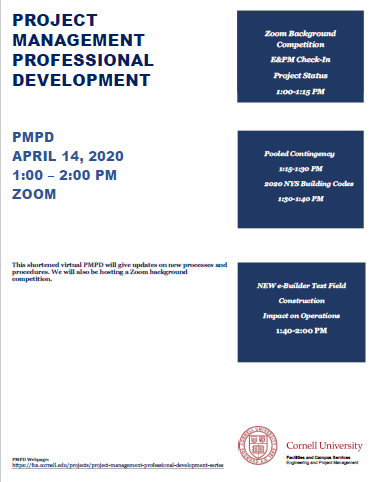 Zoom Background Competition
Review everyone’s background
Pick your favorite
Vote for your favorite by typing in the person’s name in the chat
Winner is the person with the most votes!
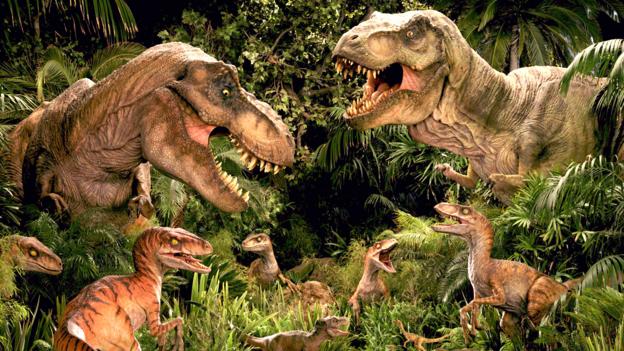 Project Status Process Update
Authorized to move forward *

Complete Bid Phase. Hold prior to awarding bid

Hold and Reassess - Ideas Master task added to schedules - hold and reassess - Donna Adding
 
Hold and reassess in three to four months
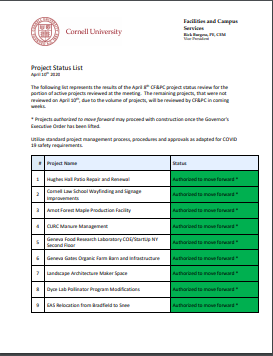 Project Status 2 Field
Based upon the April 10 Project List, each updated project status is now on the project details page in the project status 2 field. Please see below.
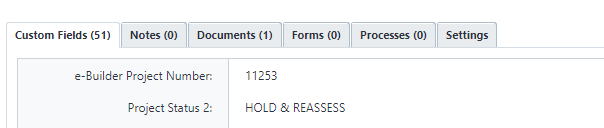 Pooled ContingencyJim Gibbs, Andrew Germain, and Donna Sutliff
2020 NYS Building CodesMike Niechwiadowicz
Construction Impact on OperationsDonna Sutliff and Andrew Germain